Проблема урока: для чего человеку нужна экономика?
2
Цель: объяснить для чего человеку нужна экономика
3
План урока

Что такое экономика.
       
2. Натуральное и товарное хозяйство

3. Основные участники экономики
4
Что такое экономика?
Эконо́мика - в переводе с древнегреческого:  «дом» и  «правило», «закон»,  буквально - «правила ведения хозяйства»
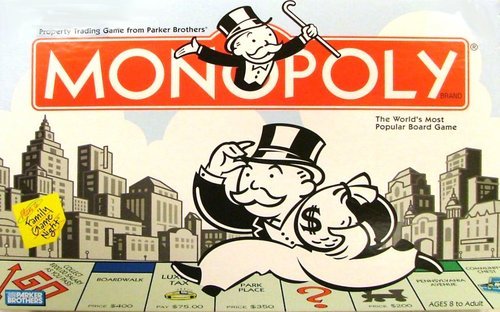 5
Экономика Хозяйственная                   Область знаний
деятельность
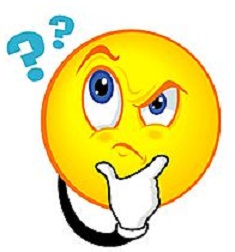 6
Экономика – это хозяйственная деятельность, обеспечивающая удовлетворение потребностей людей и общества.
7
Экономика Хозяйственная                   Область знаний
деятельность

Воспроизводство продукта

Производство
Распределение
Обмен
Потребление
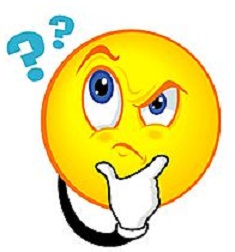 8
Назовите сферы экономики:
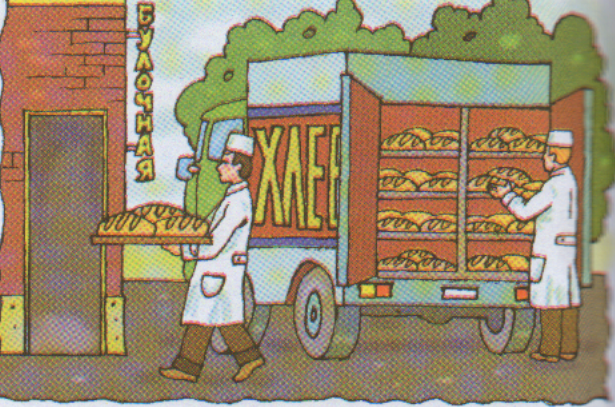 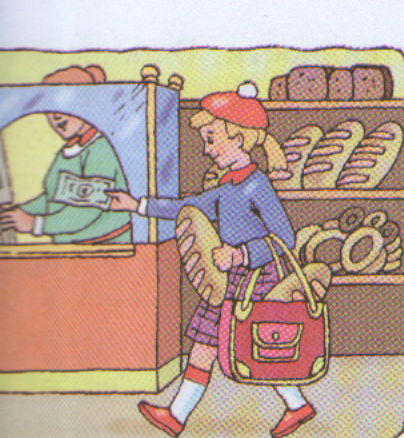 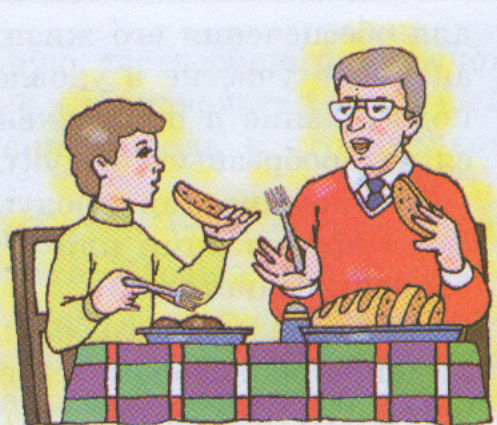 9
Цель экономики-поддержание и продолжение жизни общества.
Вывод: таким образом экономические или же материальные блага – это продукты питания, предметы, товары и услуги, удовлетворяющие человеческие потребности.
10
Формы организации (ведения) хозяйства:
Натуральное хозяйство
Товарное хозяйство
11
Натуральное хозяйство- это способ организации жизни людей, при котором всё необходимое для жизнедеятельности производится ими самими и только для собственного потребления.
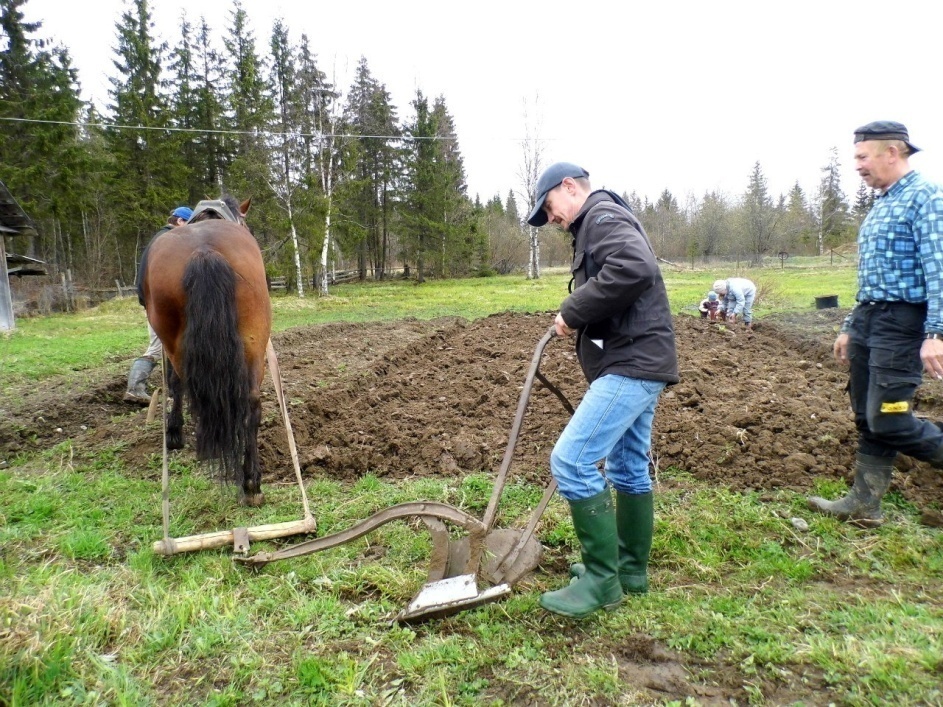 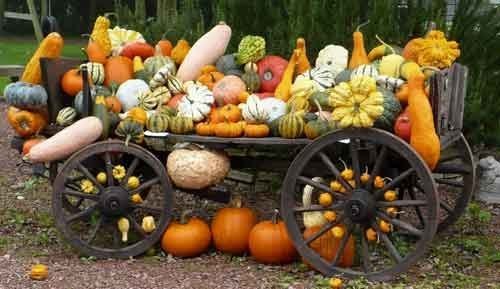 12
Товарное хозяйство- это способ организации экономической жизни общества, при котором люди, специализируясь в определённых видах деятельности, производят товары и оказывают услуги  для обмена друг с другом.
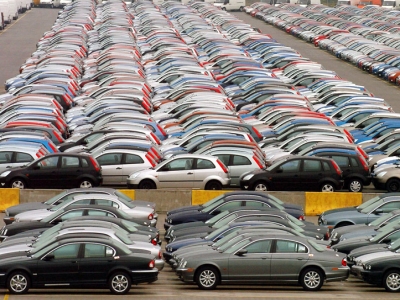 13
Формы организации (ведения) хозяйства: 




  производится для собственного потребления                                     производство для продажи
     нет обмена продуктами и услугами                                                                   есть обмен
           низкая производительность                                                         высокая производительность
Натуральное хозяйство
Товарное хозяйство
14
Натуральное хозяйство
Товарное хозяйство
Какая более успешна?
15
Вывод
Товарное хозяйство в современном мире успешнее решает цели экономики. Удовлетворяет потребности
16
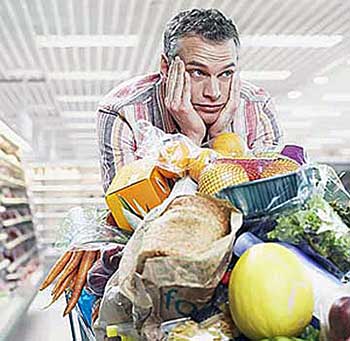 17
Основные участники экономики
Производитель
Потребитель
одитель – тот, кто участвует в создании товаров или указании услуг.
тот, кто использует товары и услуги для удовлетворения своих потребностей.
тот,  кто участвует
 в создании товаров или указании услуг.
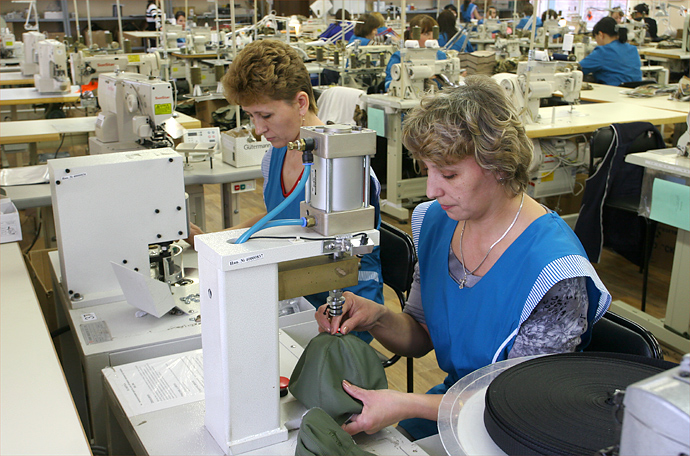 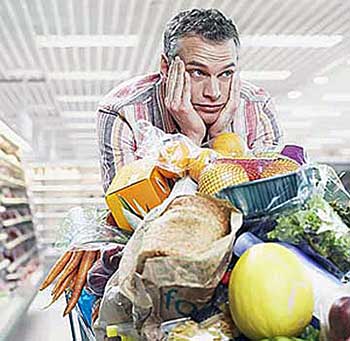 18
Потребитель:
Рациональный выбор
Производитель: 
Запросы и потребности потребителя
19
Для чего человеку и обществу нужна экономика?
20
Спасибо за урок!!!
21